SCHEMATIC FOR SECONDARY OF  UCC28782 Circuit
SR is EPC2034
SHUNT DIODE ACROSS EPC2034 IS  FOR STARTUP ONLY.
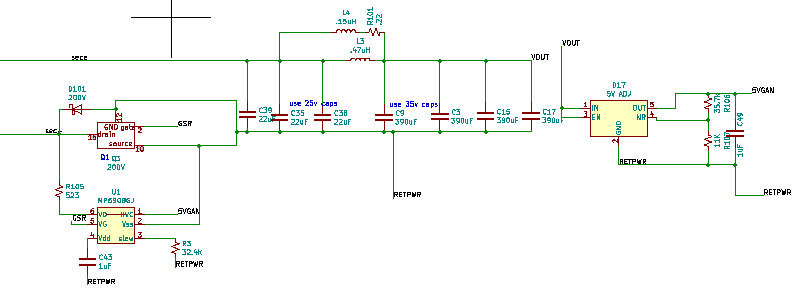